あゆんできた 30ねんの　はじまり    よのなかに　だまされた　　　　　　ハマン
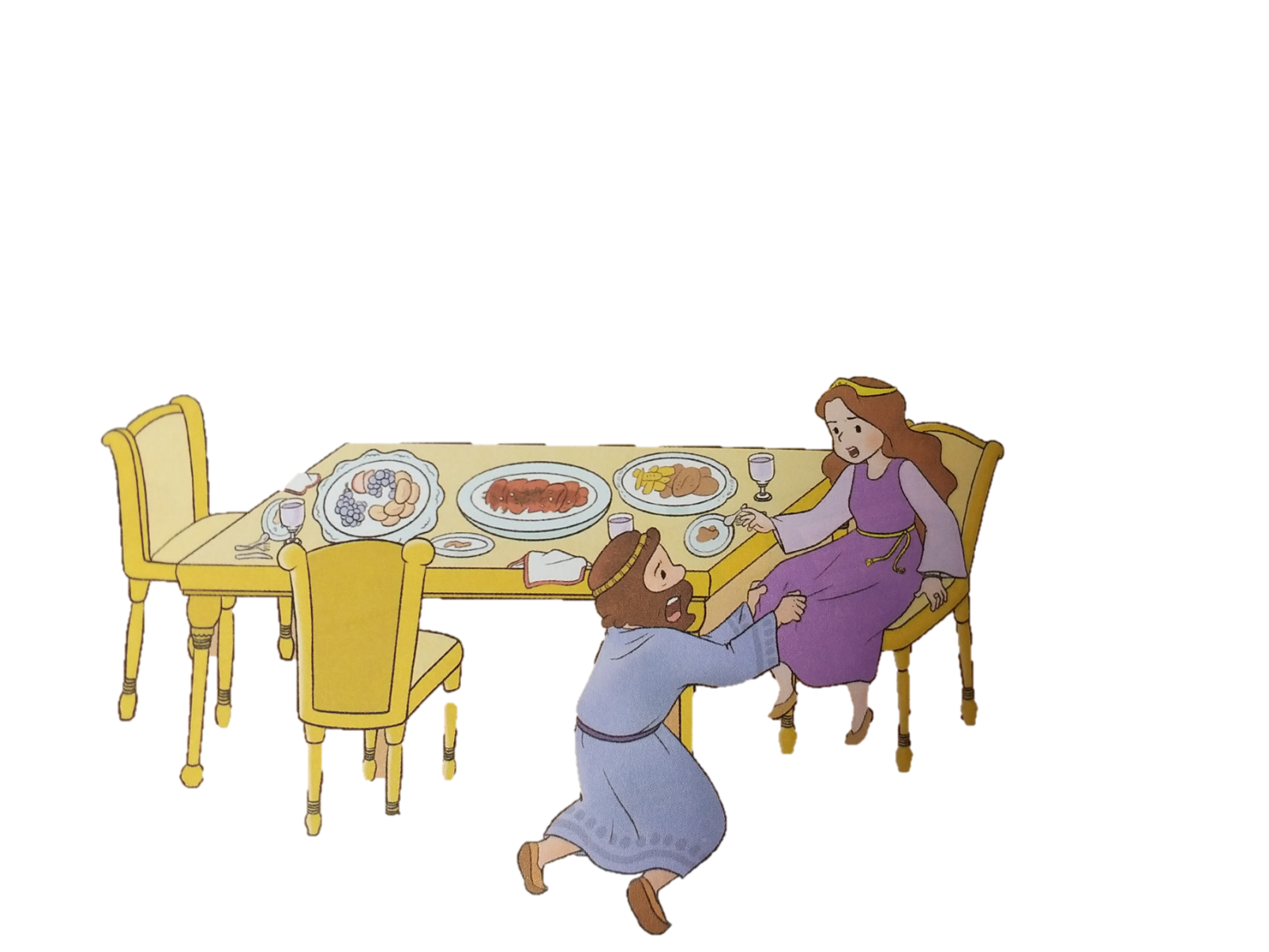 エステル 3:1
99.9%の　
ふくいんの
ない
イスラエル
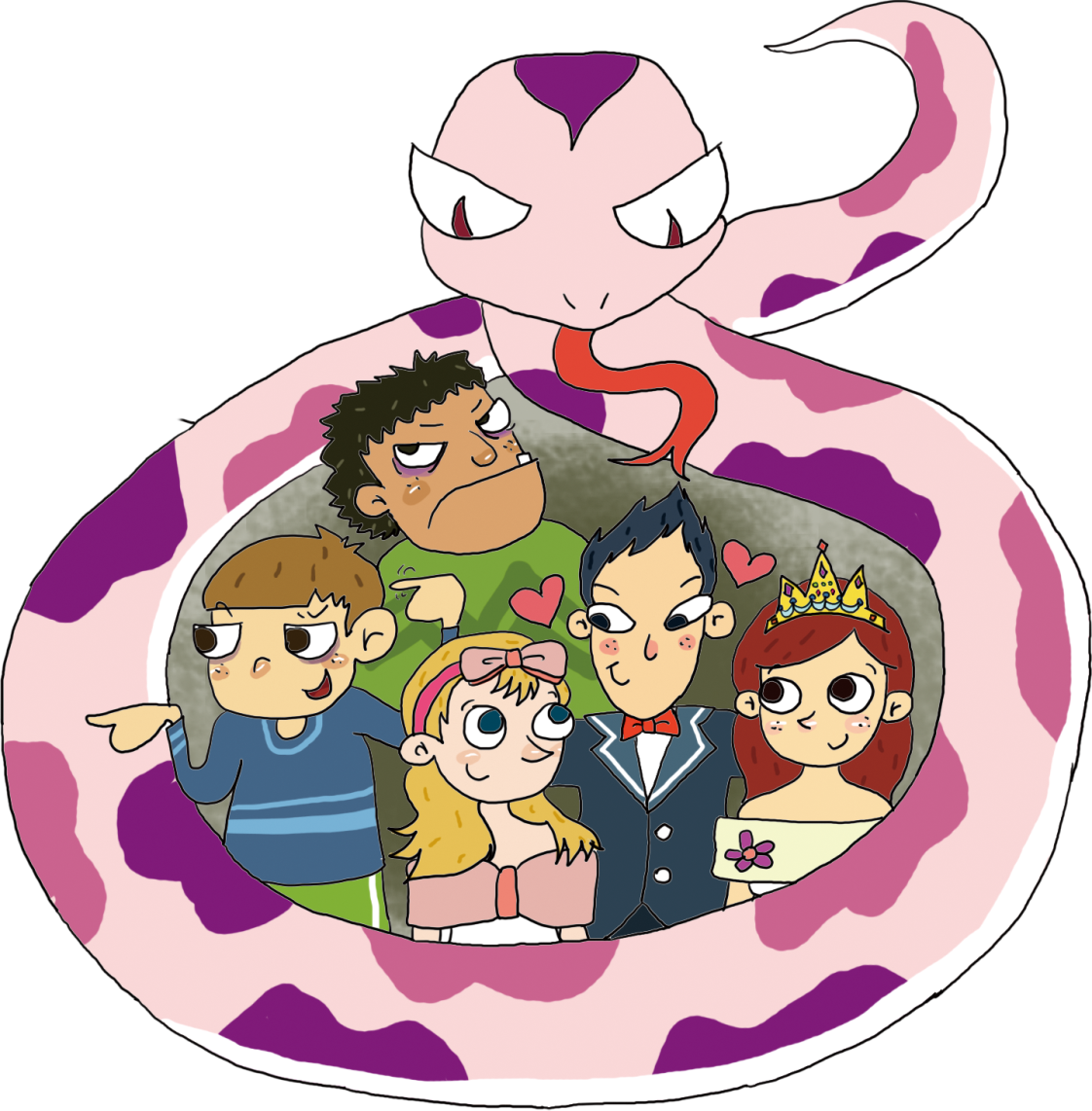 ぐうぞう　せぞく　
しょうぎょうか
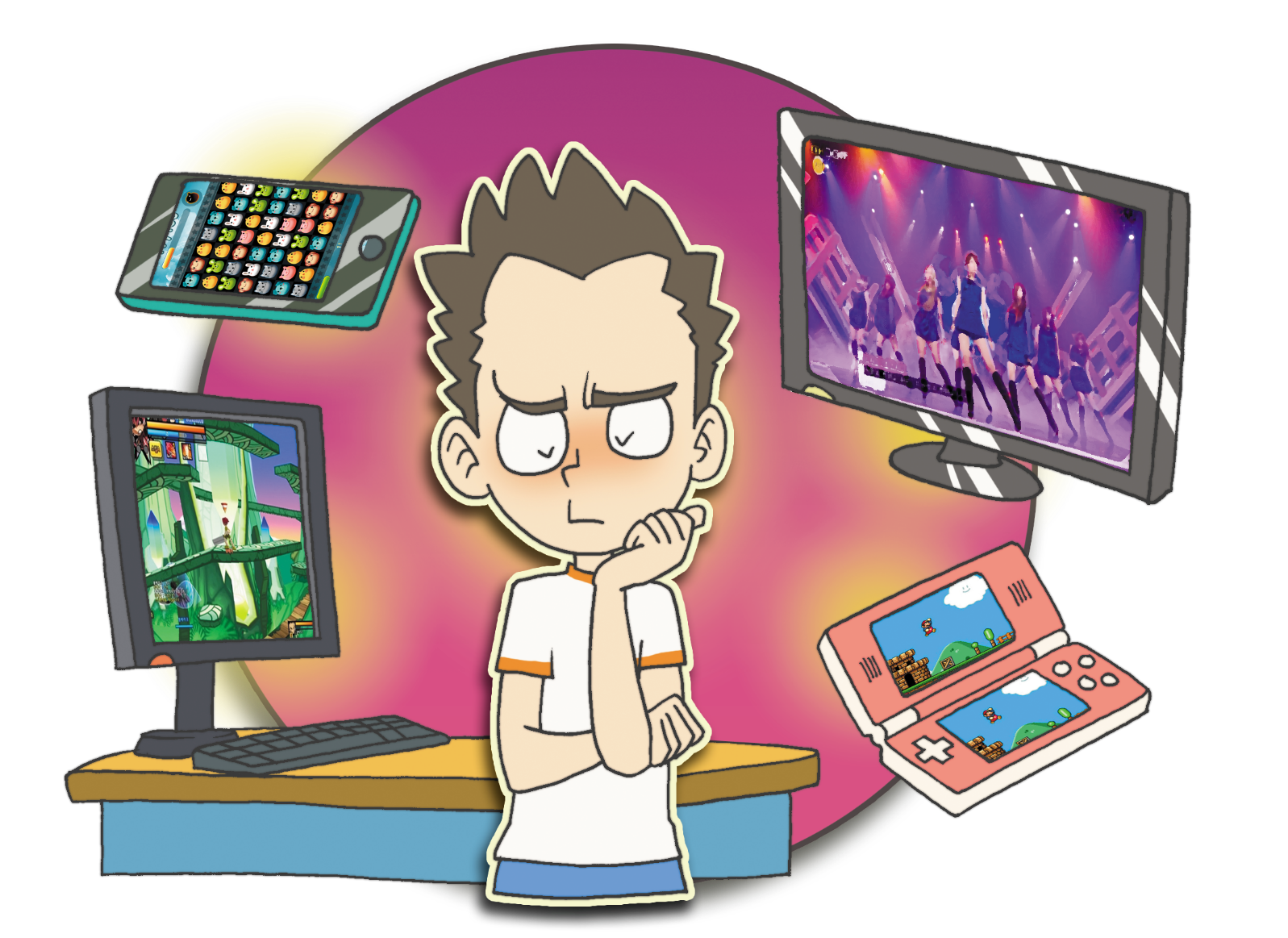 [Speaker Notes: 이미지출처 : https://news.naver.com/main/read.nhn?oid=055&aid=0000851539]
バビロン　しんりゃく
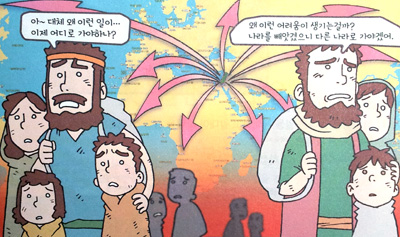 ほりょ
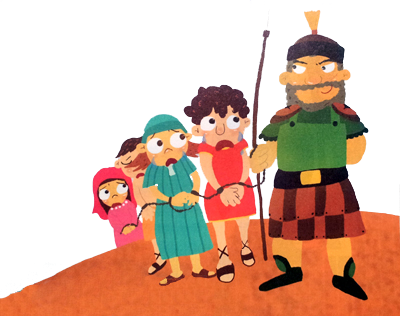 0.1%の　
ふくいんを
もった
レムナント
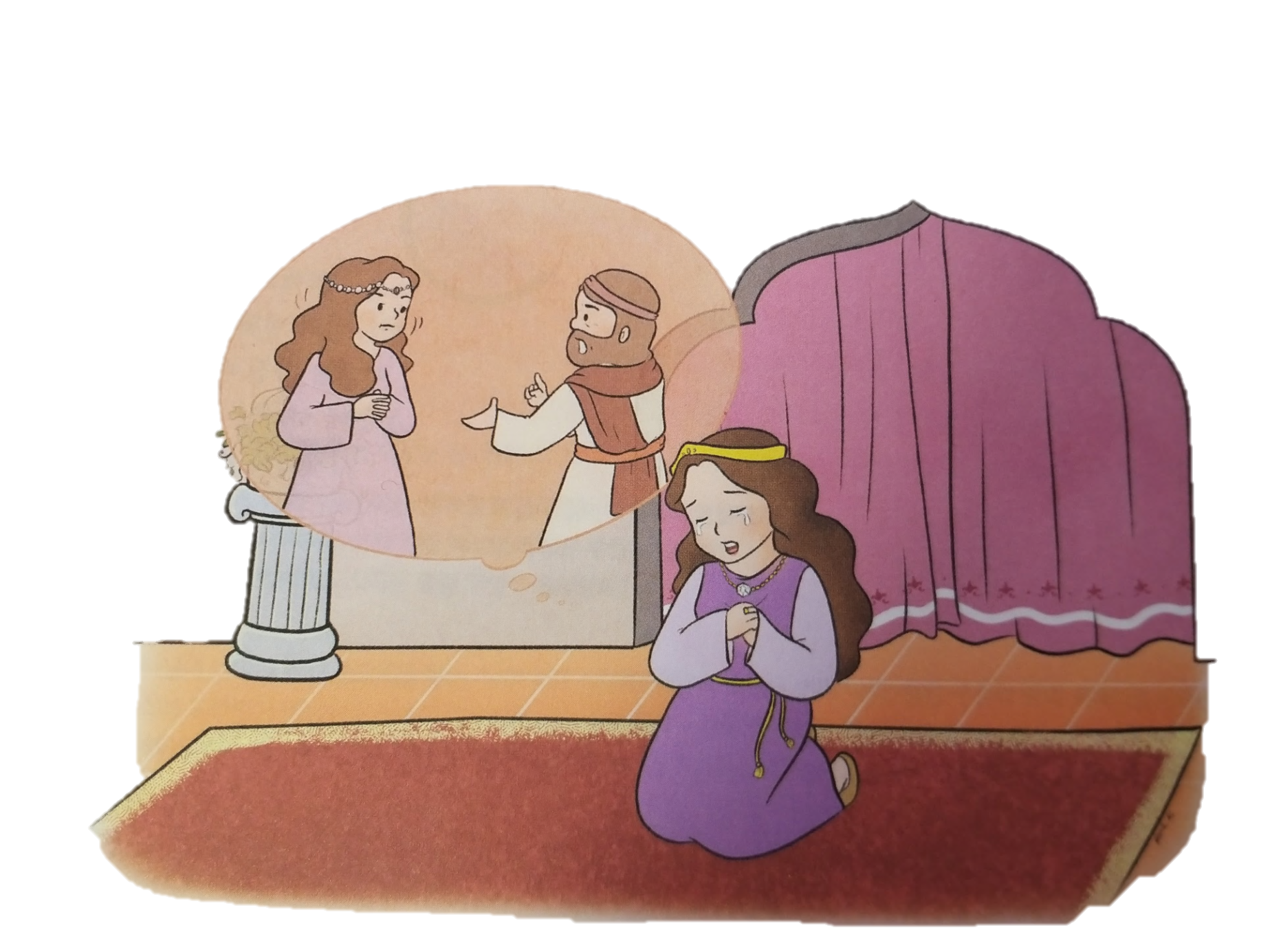 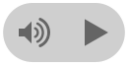 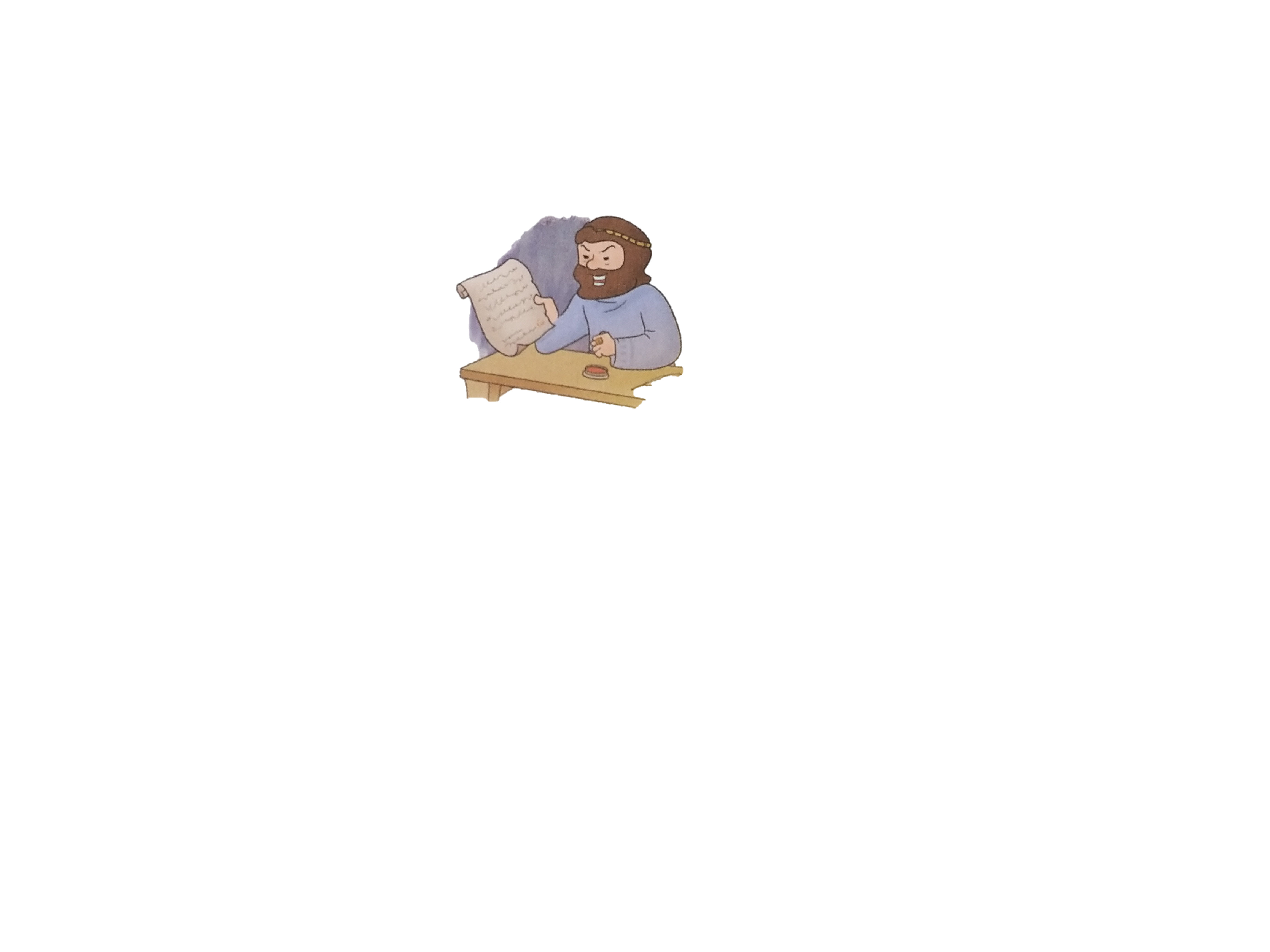 1. ハマン
こどく
アガクじん　ハメダタの　こ
アハシュエロスおうの　
　　そうりだいじん
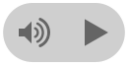 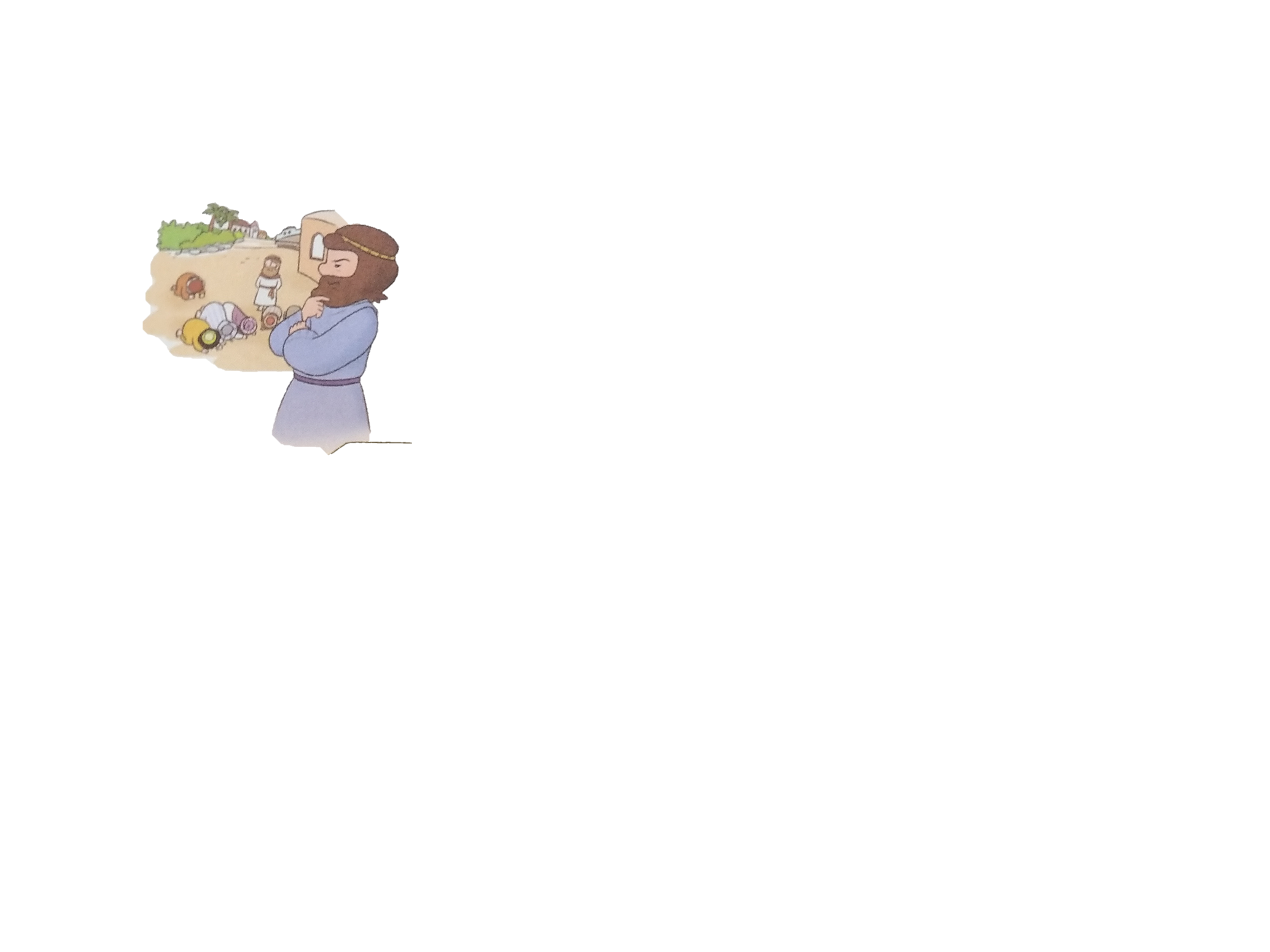 2. よのなかに　だまされた　　ハマン
けんりょくに　だまされた
　-じぶんに　ひれふさせる
モルデカイを　にくむ
ユダヤじんを　ころす　いんぼう
[Speaker Notes: 이미지출처 : https://blog.naver.com/samhoung/222055780843]
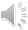 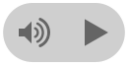 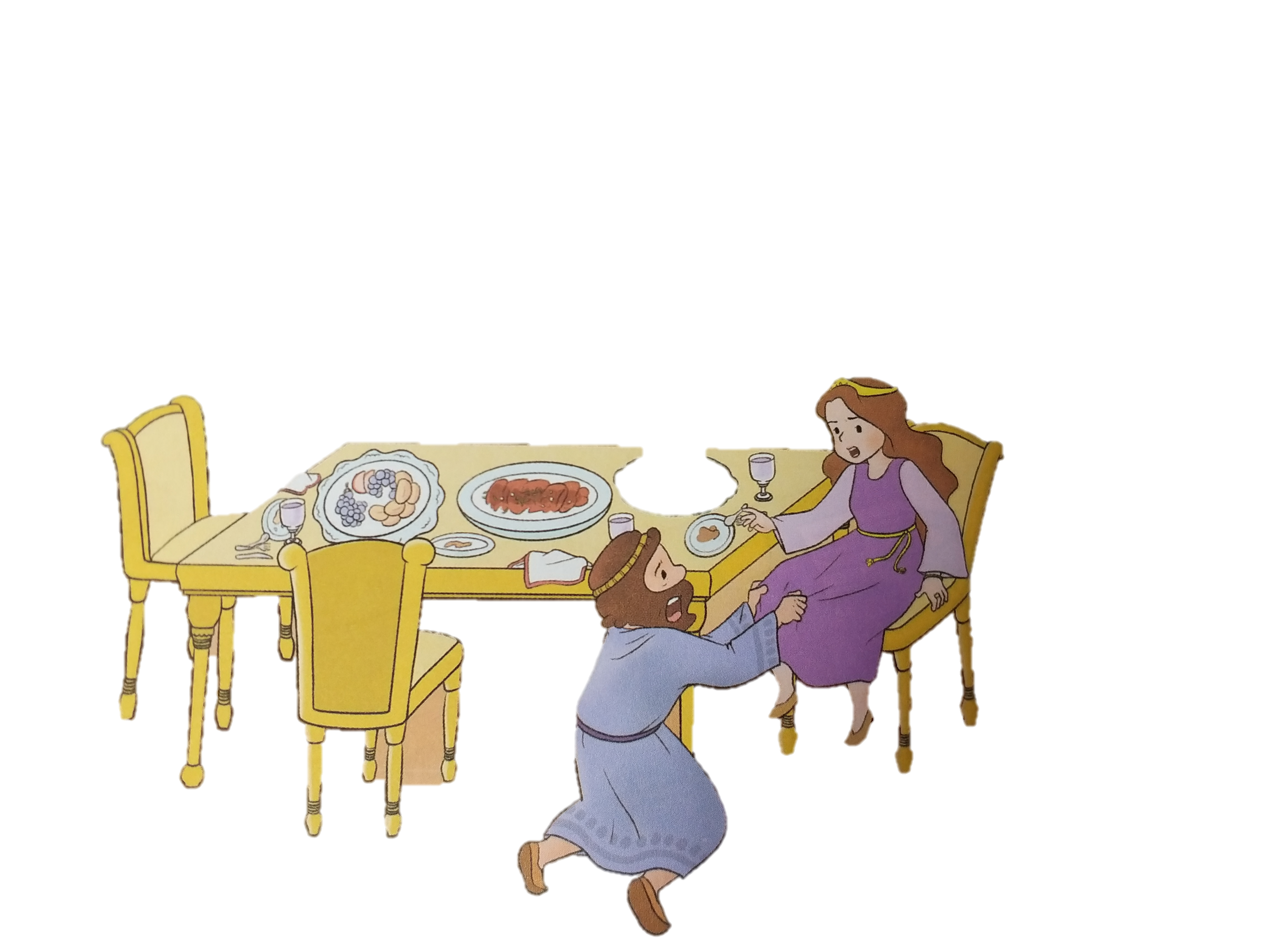 3. しっぱいした　ハマン
エステルに　しっぱい
しんりの　まえに　しっぱい
けいやくの　まえに　くっする
を
し
て
こく　いん　し　よう
フォーラム
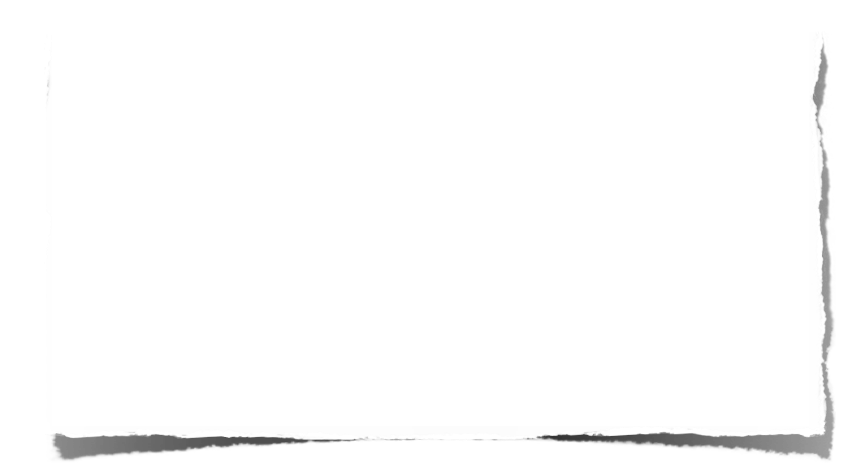 みことばの　なかで 　いちばん　こころに　のこった　
ことを フォーラムしよう
あゆんできた　３０ねんの　はじまり
－　よのなかに　だまされて　ハマンに　ついて　
フォーラムしよう
こんしゅう　じっせん　することを　フォーラムしよう